lesen
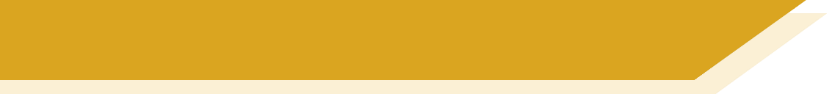 Vokabeln [1/7]
Welche Definition passt am besten?
to sanitise
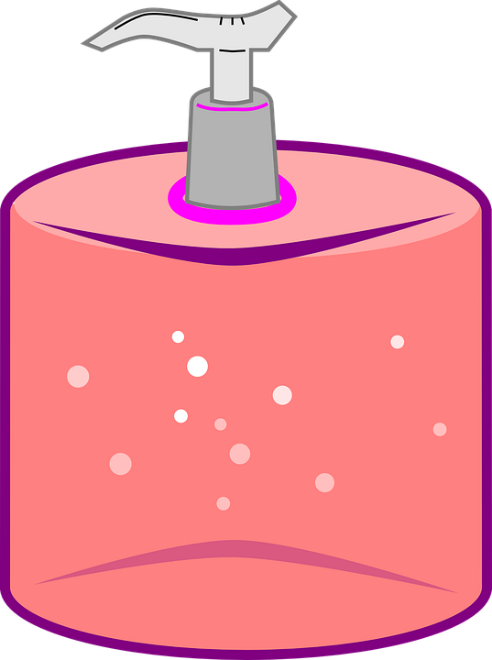 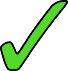 [Speaker Notes: Timing: 5 minutes (7 slides)Aim: to revisit 17 of this week’s vocabulary items. 

Note: the English words chosen are not on the vocab list – students don’t know this anchor word but they do know all the words in the definitions! This task mirrors a task type we used in the Y8 summer term assessments.Procedure:1. Students decide if the answer is a, b, c or d.
2. Click to reveal the answer.

Word frequency (1 is the most frequent word in German): 
dürfen [142] helfen [406] [23] mögen [151] mag [151] man muss [45] putzen [2851] springen [1468] werfen [672] wollen [65] wichtig [177] Fleisch [1624] gesund [1525] normal [642] notwendig [742] schlecht [332] schwierig [471] toll [963] traurig [1871] sehr [70] ziemlich [443]
Source:  Jones, R.L. & Tschirner, E. (2019). A frequency dictionary of German: core vocabulary for learners. Routledge]
lesen
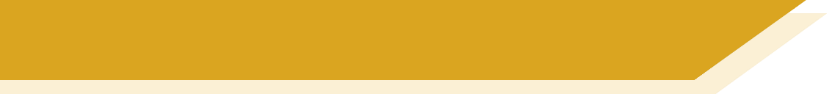 Vokabeln [2/7]
Welche Definition passt am besten?
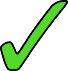 to be obliged to
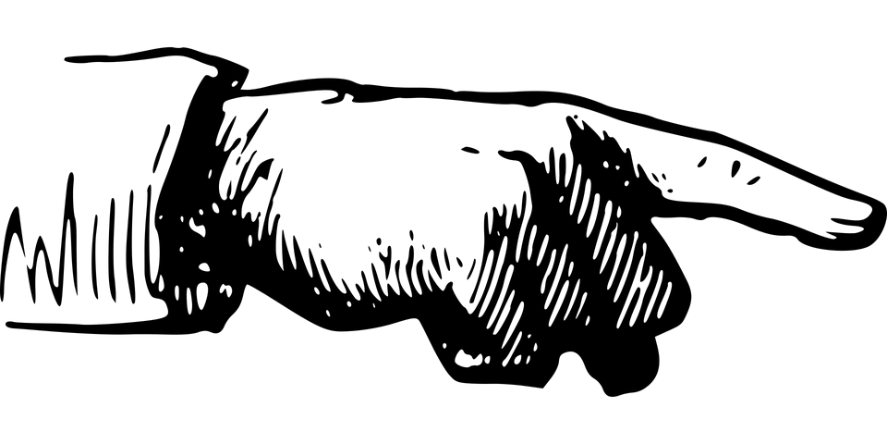 [Speaker Notes: (Slide 2/7)]
lesen
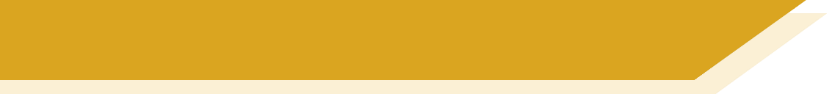 Vokabeln [3/7]
Welche Definition passt am besten?
to shout
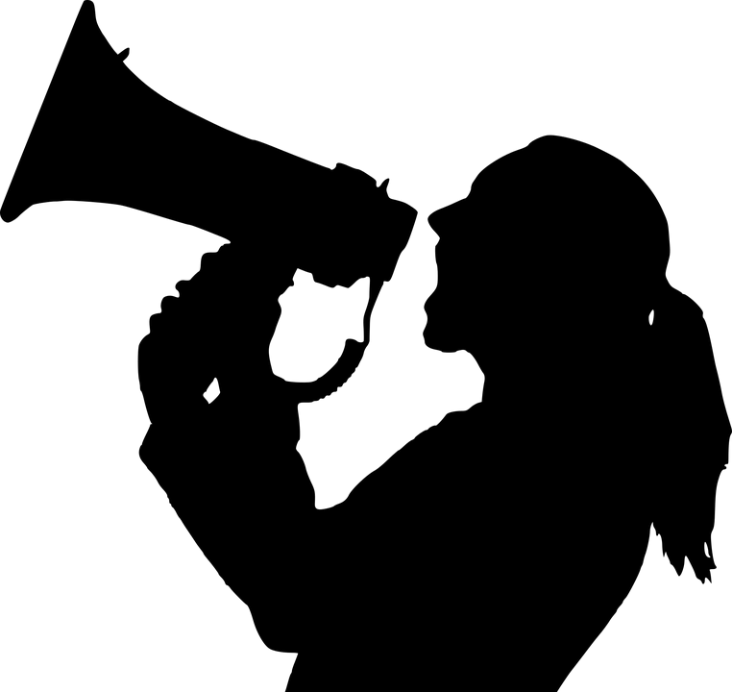 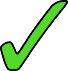 [Speaker Notes: (Slide 3/7)]
lesen
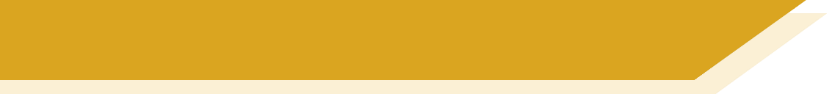 Vokabeln [4/7]
Welche Definition passt am besten?
to chuck
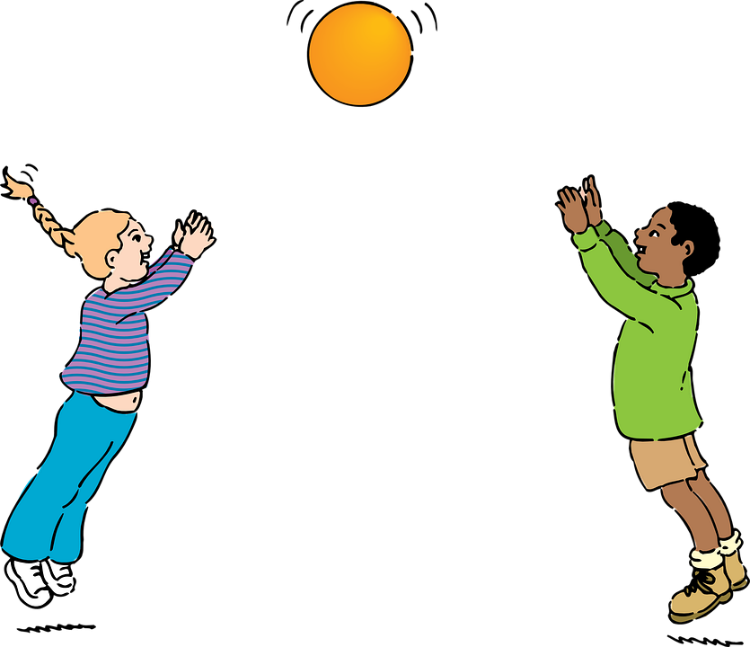 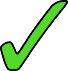 [Speaker Notes: (Slide 4/7)]
lesen
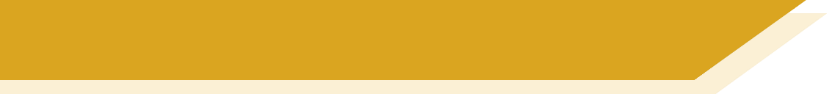 Vokabeln [5/7]
Welche Definition passt am besten?
crucial
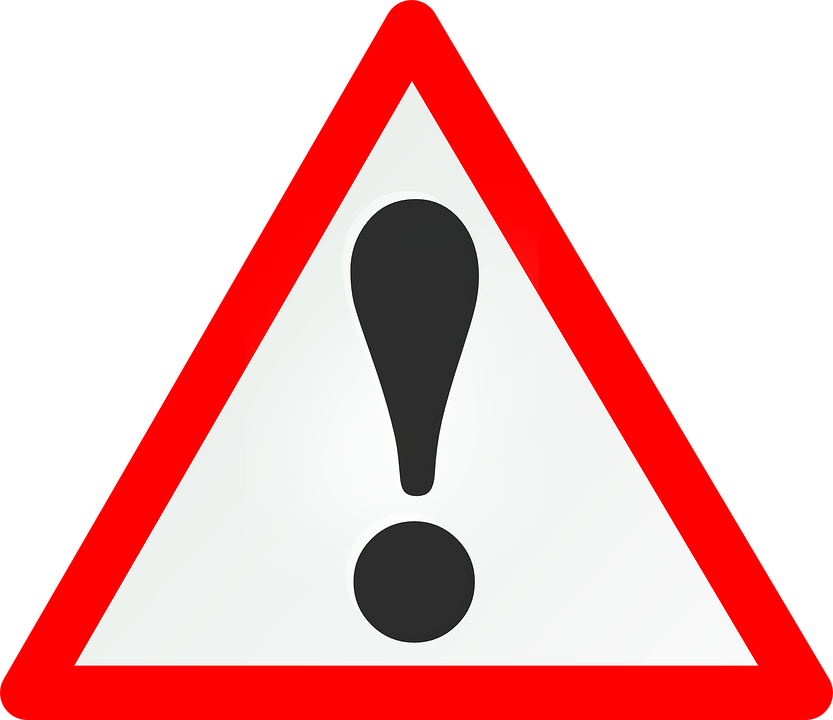 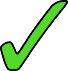 [Speaker Notes: (Slide 5/7)]
lesen
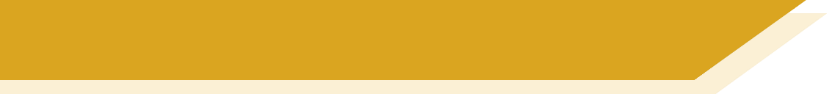 Vokabeln [6/7]
Welche Definition passt am besten?
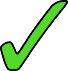 conventional
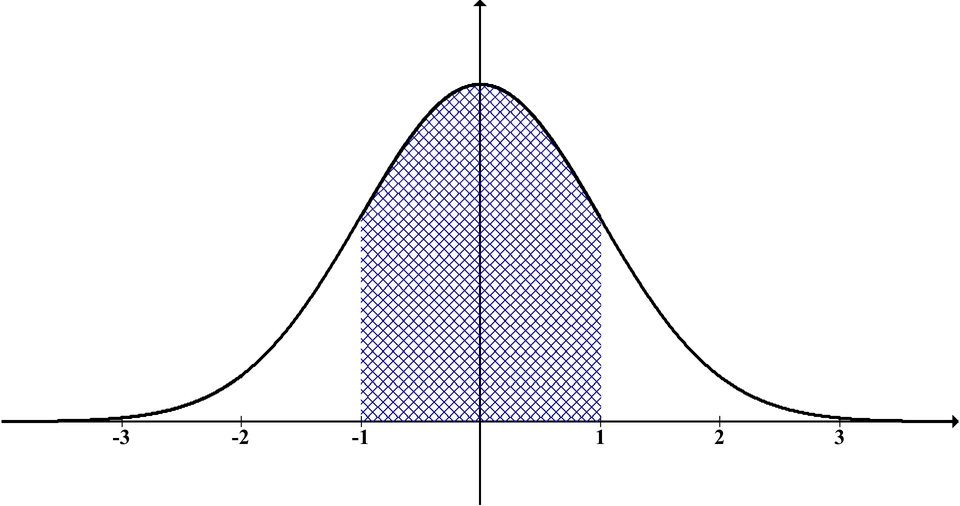 [Speaker Notes: (Slide 6/7)]
lesen
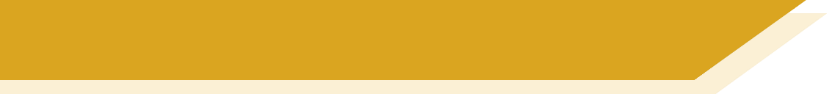 Vokabeln [7/7]
Welche Definition passt am besten?
to yearn
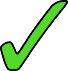 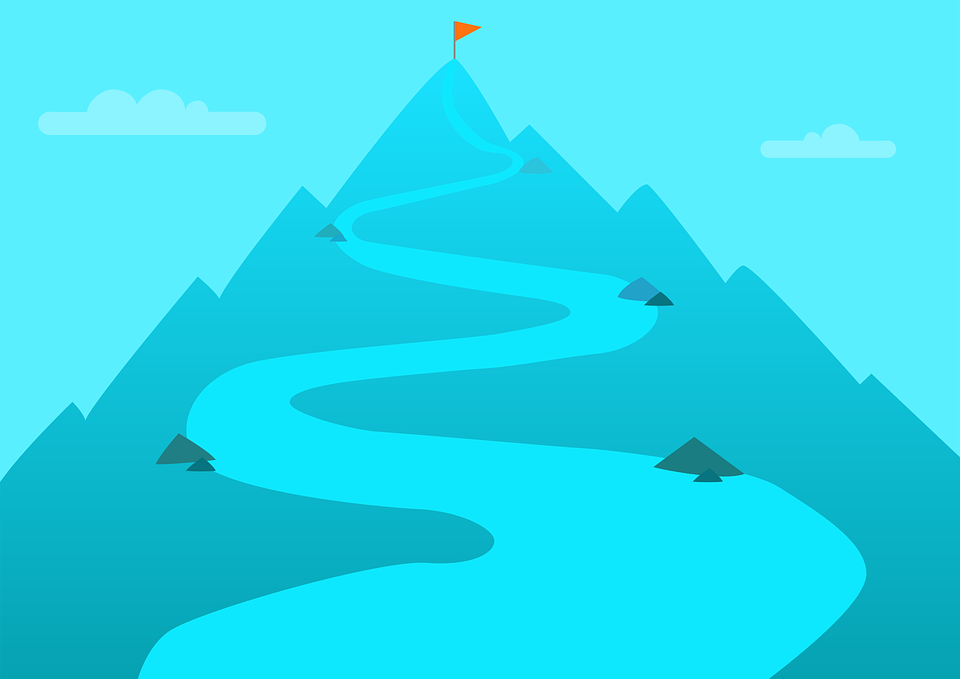 [Speaker Notes: (Slide 7/7)]